Circonscription de 
Meaux Villenoy 77
2013-14
Comprendre un texte écrit
Utiliser les outils conçus par 
S. Cèbe et R. Goigoux

Lectorino & Lectorinette CE
Equipe de circonscription de Meaux Villenoy 77
Des constats
Ce que nous disent les études (PISA 2010, PIRLS 2011, Inspection Générale, Chercheurs…)
Les résultats des élèves français sont surreprésentés dans le groupe le plus faible, et sous représentés dans le groupe de plus haut niveau
En France, la compréhension est souvent évaluée mais fait rarement l’objet d’un enseignement spécifique.
Orientée sur la compréhension explicite au dépend de la compréhension  implicite.
Les enseignants manquent d’outils et de supports
Equipe de circonscription de Meaux Villenoy 77
[Speaker Notes: PISA : (Programme International pour l’OCDE pour le Suivi des Acquis des élèves : mesurer les savoirs et savoir faire des élèves en compréhension de l’écrit, en math et en sciences.
évaluation internationale des acquis des élèves de 15 ans, dans les domaines suivants : compréhension de l'écrit, culture mathématique, culture scientifique. A noter, entre 2000 et 2009, une stabilité  du score moyen. Mais un examen plus approfondi des résultats révèle un écart significatif  entre les garçons et les filles, à l'avantage des filles en ce qui concerne la compréhension de l'écrit, des garçons pour la culture scientifique. On constate également l'impact du milieu socio-économique sur la performance.  L'analyse des résultats de Pisa 2009 met en évidence, fait particulièrement préoccupant, l'augmentation en pourcentage des élèves aux performances très faibles, notamment chez les garçons.

PIRLS : En 2011, les élèves français obtiennent un score moyen de 520, pour une moyenne internationale fixée à 500. Les quatre pays se partageant les meilleurs résultats sont Hong Kong (571), la Fédération de Russie (568), la Finlande (568) et Singapour (567).
Comparés aux résultats des pays géographiquement et économiquement proches, les élèves français se trouvent surreprésentés dans le groupe de niveau le plus faible, et sous-représentés dans le groupe le plus fort. Les scores du groupe le plus fort montrent une moindre réussite des élèves français par rapport à leurs camarades européens.
Les performances des jeunes français varient selon les activités de lecture : alors que celles qui relèvent de la lecture de textes narratifs sont stables, celles qui concernent la lecture de textes informatifs diminuent depuis 2001.En France, les scores moyens des compétences les moins exigeantes, comme "Prélever" et "Inférer" restent stables sur la décennie. Les compétences "Interpréter" et "Apprécier" plus complexes voient leur score diminuer significativement sur la même période.Les écoliers français sont toujours les plus nombreux à ne pas terminer leurs épreuves et à s’abstenir de répondre lorsqu’il leur est demandé de rédiger.]
Et vous ?
Comment, dans votre classe, travaillez vous la compréhension ?

Quelles activités ? 
Quelles propositions pédagogiques ?
Equipe de circonscription de Meaux Villenoy 77
[Speaker Notes: PISA : (Programme International pour l’OCDE pour le Suivi des Acquis des élèves : mesurer les savoirs et savoir faire des élèves en compréhension de l’écrit, en math et en sciences.
évaluation internationale des acquis des élèves de 15 ans, dans les domaines suivants : compréhension de l'écrit, culture mathématique, culture scientifique. A noter, entre 2000 et 2009, une stabilité  du score moyen. Mais un examen plus approfondi des résultats révèle un écart significatif  entre les garçons et les filles, à l'avantage des filles en ce qui concerne la compréhension de l'écrit, des garçons pour la culture scientifique. On constate également l'impact du milieu socio-économique sur la performance.  L'analyse des résultats de Pisa 2009 met en évidence, fait particulièrement préoccupant, l'augmentation en pourcentage des élèves aux performances très faibles, notamment chez les garçons.

PIRLS : En 2011, les élèves français obtiennent un score moyen de 520, pour une moyenne internationale fixée à 500. Les quatre pays se partageant les meilleurs résultats sont Hong Kong (571), la Fédération de Russie (568), la Finlande (568) et Singapour (567).
Comparés aux résultats des pays géographiquement et économiquement proches, les élèves français se trouvent surreprésentés dans le groupe de niveau le plus faible, et sous-représentés dans le groupe le plus fort. Les scores du groupe le plus fort montrent une moindre réussite des élèves français par rapport à leurs camarades européens.
Les performances des jeunes français varient selon les activités de lecture : alors que celles qui relèvent de la lecture de textes narratifs sont stables, celles qui concernent la lecture de textes informatifs diminuent depuis 2001.En France, les scores moyens des compétences les moins exigeantes, comme "Prélever" et "Inférer" restent stables sur la décennie. Les compétences "Interpréter" et "Apprécier" plus complexes voient leur score diminuer significativement sur la même période.Les écoliers français sont toujours les plus nombreux à ne pas terminer leurs épreuves et à s’abstenir de répondre lorsqu’il leur est demandé de rédiger.]
Qu’est-ce que « comprendre » ?Quelques apports théoriques
Visionnage des publicités 
Kennedy
Titanic
La marche de l’empereur


Comment  se construit la compréhension du message reçu ?

Echanges collectifs
Equipe de circonscription de Meaux Villenoy 77
[Speaker Notes: Mais aussi  éventuellement  (phrase à énoncer oralement) 
Quelles représentations mentales ?
Le boxeur pare les coups – la couturière parle et coud – le joailler pare les cous.
(mais aussi, selon le contexte imaginé : Le boxeur parle et coud, Le joailler pare les coups… parlait coût)
Nos hameçons tordus, pour pêcher c'est le pied. (Nos âmes sont tordues pour pécher c’est le pied).
L’essence aux Népalais, (les cent seaux népalais, les cent sceaux népalais,  les sansonnets pas laids, les cent sots nés pas laids, les sens aux Népalais, les sens aux nez pas laids, palais).
Si six scies scient six troncs, six-cent-six scies scient six-cent-six troncs
Il regardait la souris blotti sur son lit. Il regardait la souris blottie sur son lit (à dessiner, comparer les dessins)]
Les représentations que les lecteurs/compreneurs précaires se font de la lecture
Ils pensent qu’il faut comprendre tous les mots d’un texte pour comprendre ce qu’il signifie. Ils s’arrêtent au mot inconnu et ne poursuivent pas la lecture pour chercher d’autres indices.

Ils procèdent à un contrôle de la compréhension au niveau propositionnel (intérieur de la phrase), mais peu au niveau local (interphrastique). Ils ne peuvent pas se créer d’images mentales cohérentes.

Ils confondent lecture compréhension et simple recherche d’informations. Ils n’ont pas compris les enjeux de la lecture (lire pour…). Ils ont une représentation erronée de la tâche et mobilisent des stratégies inappropriées (pour eux, lire = répondre à des questions)

Pour répondre aux questions ils ont tendance à vouloir mémoriser et restituer la forme littérale des énoncés. Quand ils n’y parviennent pas, ils sont angoissés ou se découragent et cessent de s’impliquer.
Equipe de circonscription de Meaux Villenoy 77
Les représentations que les lecteurs/compreneurs précaires se font de la lecture
Ils s’interdisent certaines stratégies : ex : retourner au texte pour vérifier, chercher des indices. Ils ne pensent pas à recourir aux outils créés en classe (affichages, frises chronologique des actions, trombinoscope des personnages…). Ils s’imaginent qu’on leur demande de tout retenir ou ne savent pas où chercher. 

Ils ne peuvent pas se créer de représentations mentales si le thème ou le sujet traité leur sont étrangers.

 Ils éprouvent des difficultés à mémoriser l’enchaînement des situations (difficultés d’interprétation des substituts anaphoriques, des connecteurs logiques et temporels…)

 Ils peuvent aussi ignorer les stratégies auxquelles ils peuvent recourir si elles n’ont pas été enseignées explicitement.

Ils s’accrochent à des représentations mentales erronées et s’interdisent de les remettre en question. Absence de flexibilité.
Equipe de circonscription de Meaux Villenoy 77
Lectorino  Lectorinette… en bref
Cet outil fait partie d’une série de trois ouvrages:
-« Lector et Lectrix » (CM1, CM2, 6ème)
-« Lector et Lectrix » (Collège)
-« Lectorino Lectorinette » (CE1, CE2)

Il a été conçu …

…..PAR → des chercheurs (Sylvie Cèbe et Roland Goigoux) qui ont été eux-mêmes instituteurs. 

…..POUR → aider les enseignants à favoriser les apprentissages des élèves, notamment ceux les plus en difficultés dans le domaine de la compréhension des écrits.

….AFIN DE → former des lecteurs efficaces et autonomes.
 
Avec cet ouvrage, on va réellement enseigner l’«apprendre à comprendre»,
Equipe de circonscription de Meaux Villenoy 77
L’originalité de cet outilApprendre à comprendre des textes narratifs
C’est un outil de formation continue 

Issu de la collaboration Chercheurs/Praticiens

Pratique, car fondé sur des bases théoriques

Une planification issue des principes pédagogiques
Equipe de circonscription de Meaux Villenoy 77
Le contenu de Lectorino Lectorinette
Une partie théorique

Des séances très détaillées

Un CD-ROM

Et éventuellement…
Un dossier avec les posters
Equipe de circonscription de Meaux Villenoy 77
[Speaker Notes: Contenu….→ 
 
- la présentation de la démarche : une partie théorique pour expliquer les principes didactiques et pédagogiques de la démarche 
 
- des activités ciblées sur la compréhension de textes narratifs,
Des séances d’environ 45 minutes chacune, décrites avec beaucoup de minutie ; cela peut paraitre agaçant mais cela vise à donner une vue claire des objectifs à atteindre et à alléger le temps de préparation (afin de libérer du temps pour la recherche d’autres textes, d’autres tâches ou pour un approfondissement théorique)
 
Dans ces séances, il y a deux colonnes : 
- à gauche : la description des étapes à suivre, des tâches à réaliser, des consignes à donner et parfois même des propositions d’énoncés de consignes
- à droite : des commentaires : conseil pratique, justification d’une option didactique inhabituelle, ou explication d’une théorie sous-jacente.
 
- un CD-Rom  avec tous les supports directement exploitables
Des textes et exercices préfabriqués pour faciliter la tâche des enseignants, certains prévus pour être affichés, d’autres pour être photocopiés.
Possibilité de rétroprojeter ou vidéoprojeter.
 
un coffret proposant les mêmes textes en format poster (A3), 

Organisation…. COMMENT→ 
 
Comme je vous le disais tout à l’heure, chaque ouvrage est prévu pour 2/3 niveaux :
Le vert « Lectorino/Lectorinette » CE1/CE2
Le bleu « Lector et Lectrix » CM1/CM2/6ème
Le jaune « Lector et Lectrix » Collège
 
Il faudra donc réfléchir et discuter au sein de l’école du découpage entre les niveaux quand il sera mis en place.
 
Les trois outils travaillent globalement les mêmes compétences ;
 - Lectorino/Lectorinette insiste un peu plus que les autres sur le vocabulaire/le lexique et sur le décodage
La démarche est un peu différente → un texte ou un corpus de textes pour plusieurs compétences alors que Lector & Lectrix → une compétence par séquence et plusieurs textes pour l’aborder
- Lector et Lectrix collège aborde aussi le résumé et la chronologie.]
Le parti pris des auteursIls ont choisi de travailler prioritairement…
Lectorino & lectorinette : CE1 CE2 
Les compétences de décodage
Les compétences lexicales
Les compétences narratives (apprendre à construire une représentation mentale cohérente, apprendre à raconter)
Compétences inférentielles (produire des inférences : attirer l’attention des élèves sur les états mentaux des personnages)
Autorégulation de l’activité de lecture compréhension (autonomie, stratégies, flexibilité)
Equipe de circonscription de Meaux Villenoy 77
Lectorino Lectorinette (CE1-CE2)

Principes didactiques

Rendre les élèves actifs et capables de réguler leur lecture (faire prendre conscience à l’élève que la compréhension est un processus actif dans lequel il doit se sentir engagé et responsable, pas de recours systématique au questionnaire. Apprentissage de stratégies)

 Inciter à construire une représentation mentale (reformulation, « se faire le film de »…)

Inviter à suppléer aux blancs du texte  (aller au-delà de l’explicite, déduire de manière cohérente)

 Conduire à s’interroger sur les pensées des personnages (pour mieux comprendre l’implicite, s’interroger sur l’identité psychologique et sociale des personnages, leurs mobiles, leurs systèmes de valeurs, leurs affects, leurs connaissances…)
Equipe de circonscription de Meaux Villenoy 77
Principes didactiques (suite)

Faire rappeler et reformuler pour apprendre à mémoriser (reformulations, synthèses intermédiaires (flexibilité)

Réduire la complexité (alléger la charge cognitive des élèves pour leur permettre de traiter les difficultés, recours à la métacognition)

Apprendre à ajuster ses stratégies aux buts fixés ( explicitation des intentions de lecture, entrainement aux stratégies et procédures appropriées)

Faire du lexique un objectif permanent.

Planifier un enseignement explicite ( clarté des enjeux d’apprentissages, présentation des problèmes à résoudre et procédures à employer à travers des pratiques dirigées, puis en autonomie, synthèses et entraînements.)

Ces outils proposent «  un enseignement original de la compréhension  mais pas une méthode  qu’il conviendrait de suivre ou de respecter à la lettre »
Equipe de circonscription de Meaux Villenoy 77
Les séquences
« Dans Lectorino & Lectorinette, les compétences visées sont travaillées simultanément et en interaction tout au long de l’année scolaire »

1 - Apprendre à lire l’implicite de récits en s’interrogeant sur les intentions et pensées des personnages.   (Différents extraits, différents textes)

2 - Apprendre à suivre le fil de l’intrigue pour mémoriser et raconter un récit long    («Le joueur de flûte de Hamelin »)

3 – Apprendre à comprendre les inférences causales en étudiant les états mentaux des personnages   (« Un petit frère pas comme les autres »)

4 - Apprendre à reformuler et à suppléer aux blancs du texte pour mémoriser et raconter un récit long      (« La fiole à turbulon »)

5 - Apprendre à traiter les questionnaires de lecture et à montrer ce que l’on a compris     (« Nesreddine et son âne »)

6 - Faire le point sur les apprentissages réalisés en se confrontant à une évaluation nationale	(« Evaluation »)
Equipe de circonscription de Meaux Villenoy 77
La progression Lector-Lectrix
Apprendre à construire une représentation mentale
Lire, c’est traduire
Accroître sa flexibilité
Répondre à des questions : choisir ses stratégies
Répondre à des questions : justifier ses réponses
Lire entre les lignes : causes et conséquences
Lire entre les lignes : narrateur, personnages et dialogues
Equipe de circonscription de Meaux Villenoy 77
Séance 1 – Comprendre les pensées des personnages pour lire entre les lignes (1)Texte 1- Extrait de « Max et les maximonstres » (Maurice Sendak)
Un soir, Max enfila son costume de loup.
Il fit une bêtise, et puis une autre… et puis une autre…
« Monstre », lui dit sa mère.
« Je vais te manger », répondit Max et il se retrouva au lit sans rien avoir mangé du tout.
Equipe de circonscription de Meaux Villenoy 77
Séance 1 – Comprendre les pensées des personnages pour lire entre les lignes (1)Texte 2- Extrait de « Ludovic ne veut pas aller à ‘l’école, «Crocolivre», (J.-É. Gombert et coll)
C’est mardi matin. Ludovic est à table, il ne peut pas avaler
son chocolat.
Il se plaint :
— J’ai mal au ventre !
— Tu as mangé trop de tarte aux prunes, dit sa maman.
— Tu n’es pas malade, ajoute son papa. Il faut te préparer
pour aller à l’école. Julie et Arthur t’attendent. N’oublie pas
ton livre de lecture !
Ce n’est pas la tarte aux prunes qui donne mal au ventre
à Ludovic.
Non ! C’est l’école !
Le mardi, madame Tulipe, la maîtresse, fait relire au tableau
toute la leçon de lecture.
Equipe de circonscription de Meaux Villenoy 77
Séance 1 – Comprendre les pensées des personnages pour lire entre les lignes (1)Exercice – Illustration à compléter
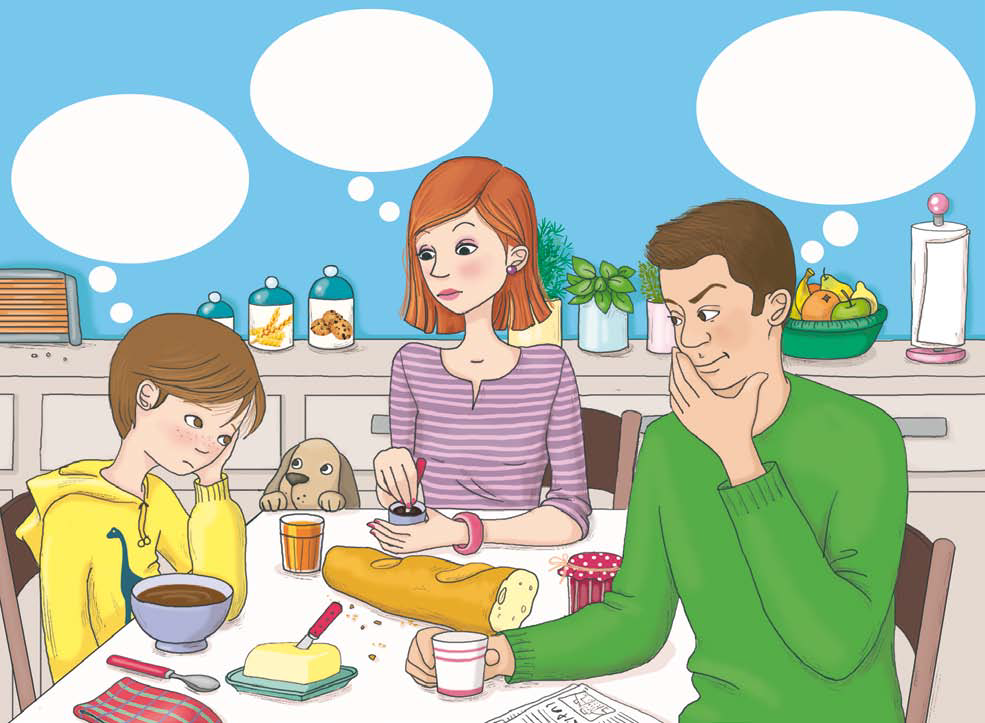 Equipe de circonscription de Meaux Villenoy 77
Travaux pratiques
On vous a présenté une première séance de travail…

Pourriez vous préparer la séance suivante en veillant à :
Identifier les difficultés des élèves
Proposer les aménagements à effectuer, nécessaires
?
Equipe de circonscription de Meaux Villenoy 77
Mise en commun/ Synthèse
Difficultés repérées/ Obstacles
- Longueur de la séance
-  Beaucoup d’oral donc risque de décrochage. 
-  Les émotions personnelles peuvent influer. 
-  L’antagonisme chien/chat  généralement admis peut parasiter la représentation des réactions  du chien et faire oublier le contexte de l’histoire.
- Présentation des extraits trop brève (présenter l’histoire plus longuement de l’histoire, nécessité de contextualiser)
- Rose, la vieille dame n’est pas représentée sur l’image, les élèves risquent d’oublier ce qui peut motiver les réactions et sentiments du chien.
- Le vocabulaire  complexe 

Adaptations apportées
- Fractionner 
- Eluder, faire des choix et renoncer à certaines étapes
      -  Rendre les interactions plus  aisées en favorisant le travail en petits groupes. / Proposer des jeux de rôles, des mises en scène. Présenter des supports écrits proposant plusieurs « pensées » possibles du chien.
 - Réaliser des écrits intermédiaires (fiche d’identité, hypothèses…) pour raccrocher 
 - Bien situer le contexte / revenir sur le sur le texte (personnages, lieux, moment de la journée,  liens qui unissent les personnages…) 
Poser les questions : 
qui, où, quoi, quand, comment, pourquoi ?  
Pour faciliter les représentations mentales
     - Travailler sur le vocabulaire et l’expression (physique) des sentiments (photos par exemple, extraits de BD), réaliser un écrit de synthèse (images, mots et expressions)
Equipe de circonscription de Meaux Villenoy 77
Pour conclure…
Equipe de circonscription de Meaux Villenoy 77
La compréhension de textes écrits
Les habiletés nécessaires :
Compétences de décodage (leur maîtrise allège la charge cognitive des élèves qui peuvent se concentrer sur le sens)
Compétences linguistiques (syntaxe, lexique)
Compétences textuelles (genre du texte, énonciation, ponctuation, cohésion (anaphores et connecteurs logiques et temporels)
Connaissances référentielles (connaissances du monde, connaissances pragmatiques, connaissances culturelles).
Compétences stratégiques (régulation ,contrôle, métacognition)
Equipe de circonscription de Meaux Villenoy 77
[Speaker Notes: Importance des gestes professionnels :

-Eviter la surcharge cognitive par l’enchainement de deux séances nécessitant une concentration importante.
- Pour la même raison, ne pas superposer des objectifs de fluence et des objectifs de compréhension dans une même séance. 
Travailler la fluence régulièrement sur des supports appropriés, différents des textes choisis pour l’apprentissage de la compréhension, ou entraîner les élèves à la fluence une fois que ces textes « résistants » auront été étudiés et compris.
Privilégier une lecture magistrale pour aborder ce type de textes  avec des lecteurs débutants ou des lecteurs précaires.

- Débuter les séances dans un climat apaisé, favorable aux apprentissages. 

- Créer un horizon d’attente pour que les élèves puissent se projeter dans l’activité et y prennent plaisir.
 
- S’assurer que le thème ou le contexte sont connus des élèves (référence à des connaissances construites ou appréhendées dans d’autres domaines disciplinaires par ex). Programmer en amont, des séances consacrées au thème et/ou au contexte particulier traités dans le texte.
- Annoncer explicitement les enjeux et la problématique du jour : « Nous allons lire pour… nous informer, nous divertir… et pour apprendre à mieux comprendre un texte en travaillant particulièrement tel aspect… »
- NB : Un élève qui ne bouge pas à sa table n’est pas forcément attentif, de même un élève qui griffonnera pendant des explications peut être attentif.]
Comprendre : les fonctions cognitives en jeu
La mémoire
 Elle nous permet de stocker tous types d’informations (nos connaissances, nos souvenirs, nos émotions, nos perceptions, des procédures automatiques…), ceci pendant une durée plus ou moins longue.
L’état émotionnel
Est partie prenante dans la disponibilité intellectuelle de chacun et influe sur sa manière de recevoir et de comprendre les apprentissages.
L’attention
Nos sens sont sollicités par une multitude d’informations. Le traitement d’une tâche nécessite de l’attention, voire de la concentration pour mémoriser, trier les informations utiles, les mettre en relation… L’attention sélective va nous permettre de sélectionner l’information prioritaire.
COMPRENDRE
Fonctions visuo-mentales les représentations  mentales
Elles nous permettent de nous orienter dans l’espace, de nous figurer des lieux, des situations, des personnages, des sensations… que nous mettons en lien de manière cohérente = se faire un film dans sa tête. La création de représentations mentales est tributaire de nos connaissances du monde, de notre vécu, de nos émotions, de nos expériences personnelles, de nos connaissances culturelles … qui sont stockées en mémoire.
Fonctions langagières
Elles sont à la base de la communication humaine orale ou écrite, que nous soyons en réception ou en production. Elles mobilisent nos connaissances lexicales, syntaxiques, morphologiques…
Ex : la méconnaissance d’un mot ou de ses différents sens dans des contextes particuliers, gêne la mémorisation et peut susciter des confusions avec d’autres mots … cela induira des images mentales faussées. De même si les connaissances syntaxiques ou morphologiques sont limitées.
Fonctions exécutives
Le raisonnement, la planification, l’anticipation, la conception ou l’utilisation de stratégies…. Chaque fois que nous percevons un message (oral ou écrit), nous hiérarchisons,  comparons, ordonnons les informations mémorisées, nous les mettons en relation avec les nouvelles données, nous échafaudons des représentations intermédiaires que nous réajustons au fil de la lecture (= la flexibilité).
Equipe de circonscription de Meaux Villenoy 77
[Speaker Notes: Comprendre : Les fonctions cognitives en jeu 
La mémoire : Elle nous permet de stocker tous types d’informations (nos connaissances, nos souvenirs, nos émotions, des procédures automatiques…), ceci pendant une durée plus ou moins longue.
L’attention : Nos sens sont sollicités par une multitude d’informations. Le traitement d’une tâche nécessite de l’attention, voire de la concentration pour mémoriser, trier les informations utiles, les mettre en relation… L’attention sélective va nous permettre de sélectionner l’information prioritaire.
Les fonctions exécutives :
Le raisonnement, la planification, l’anticipation, la conception ou l’utilisation de stratégies…. Chaque fois que nous percevons un message (oral ou écrit), nous hiérarchisons,  comparons, ordonnons les informations mémorisées, nous les mettons en relation avec les nouvelles données, nous échafaudons des représentations intermédiaires que nous réajustons au fil de la lecture (= la flexibilité).
Les fonctions visuo-mentales  : les représentations mentales.
Elles nous permettent de nous orienter dans l’espace, de nous figurer des lieux, des situations, des personnages, des sensations… que nous mettons en lien de manière cohérente = se faire un film dans sa tête. La création d’images mentales est tributaire de nos connaissances du monde, de notre vécu, de nos émotions, de nos expériences personnelles, de nos connaissances culturelles … qui sont stockées en mémoire.
Les fonctions langagières : Elles sont à la base de la communication humaine orale ou écrite, que nous soyons en réception ou en production. Elles mobilisent nos connaissances lexicales, syntaxiques, morphologiques…
La méconnaissance d’un mot ou de ses différents sens dans des contextes particuliers, gêne la mémorisation et peut susciter des confusions avec d’autres mots … cela induira des images mentales faussées. Idem si les connaissances syntaxiques ou morphologiques sont limitées.


Toutes ces fonctions interagissent]
Toutes ces fonctions interagissent
Comprendre demande une participation active et dynamique du lecteur. Ce n’est pas un processus qui surgit automatiquement dès que l’on est capable d’écouter ou de déchiffrer un texte.
Comprendre nécessite un apprentissage.
Apprendre à comprendre à un élève implique la prise en compte des processus en jeu et des difficultés potentielles. Une planification des apprentissages est nécessaire.
Le choix des supports doit donc être pensé en fonction des habiletés travaillées.

C’est ce que proposent les outils Lector & Lectrix et Lectorino & Lectorinette.
Equipe de circonscription de Meaux Villenoy 77
[Speaker Notes: Penser à l’élaboration de traces écrites intermédiaires (collectives et personnelles) qui facilitent : 
- La mémorisation
- La construction et le réajustement des représentations mentales au fil de la lecture 
 Qui aident à réfléchir, à mettre en lien les différentes informations.
 Qui synthétisent 
Nature des traces : 
 Recueils des premières représentations, certitudes, hypothèses, questions que l’on se pose…   Les allers /retours au texte et l’avancée dans la lecture, permettront de valider ou non, d’apporter des réponses….   (ce sont des écrits évolutifs)
 Les aide mémoire (en textes et en images) :ex
 les fiches d’identité des personnages qui mettront en évidence : leur nature (humains, animaux (humanisés ou non), archétypes, objets…) - Leurs  caractéristiques physiques et morales – les liens et rapports  qu’ils entretiennent avec les autres personnages – leurs motivations.
 les frises chronologiques des actions, les schémas de déplacements…. 
Les recherches effectuées en parallèle à la lecture : recherches sur un pays, un lieu particulier, une époque, une coutume …. évoqués dans le texte  et qui permettront l’acculturation des enfants et favoriseront la création des images mentales.
 Les synthèses qui gardent la mémoire des connaissances avérées et permettent de donner un avis personnel  ( résumés intermédiaires et résumé du texte -  Ce à quoi l’histoire fait penser (thématique, lectures antérieures (réseaux littéraires) , fait d’actualité … - ce que le texte nous apprend, la « leçon », la « morale » de l’histoire )]
BibliographieQuelques ressources
La lecture : apprentissage et difficultés  
J Giasson – de Boeck   2012
Aider les élèves à comprendre  D Goanac’h et M Fayol – Hachette éducation   2010
Comprendre les textes écrits (textes littéraires, textes documentaires, textes informatifs)   P Joole - scérén   Retz   2008
Comprendre l’enfant apprenti lecteur  sous la direction de G Chauveau  Retz Pédagogie  2001
Equipe de circonscription de Meaux Villenoy 77